राधानगरी महाविद्यालय, राधानगरी
भारताचा स्वातंत्र्याचा लढा
बी. ए. भाग २
पेपर क्र. ४/६
१८५७ चा लढा
१. राजकीय कारणे 
ब्रिटीशांचे साम्राज्यावादी धोरण
तैनाती फौजेचे परिणाम 
संस्थानांचे विलीनिकरण
पदव्या, इनाम रद्द
संस्थांनिकांवर होणारे अन्याय
२. सामाजिक कारणे 
हिंदूंना अपमानास्पद वागणूक 
हिंदूंच्या चालीरीतीत होणारा हस्तक्षेप 
वंशीक भेदाभेद
हिंदी शिपायांना परदेशात पाठवणे
३. धार्मिक कारणे 
ख्रिश्चन धर्माचा प्रसार
हिंदू संस्कृतीवरचे संकट
हिंदू मुस्लिम धर्मावर आघात करणारे धोरण 
पाश्चात्य शिक्षण हिंदू लोकांच्या विरोधी
४. आर्थिक व प्रशासकीय कारणे
ब्रिटीशांचे शेती व उद्योगविषयक धोरण 
वाढती बेकारी
प्रशासनातील भेदभाव व दोष
पक्षपाती न्याय व्यवस्था
५. लष्करी कारणे 
हिंदू व मुस्लिम शिपायांच्या धार्मिक भावना दुखावल्या
हिंदी शिपायांना बढत्या नव्हत्या 
ब्रिटीश शिपायांना अनेक सवलती.
तात्कालीक कारण
राणी लक्मीबाई
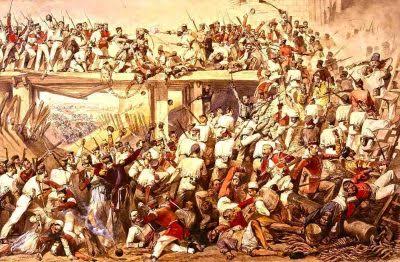 धन्यवाद